Problemi u odrastanju
Osnovna škola Šećerana
        Ema Perin, 8.a
Mentor: Brankica Murk, prof. 
        5. studeni 2013.
Psihičko sazrijevanje mladih:
Najviše problema nastaje kod mladih u tinejdžerskoj dobi. 
Tijekom sazrijevanja mijenjaju se njihovi osjećaji, ponašanje i razmišljanje. 
Privlačnost prema suprotnom spolu postaje sve veća, prijatelji postaju sve važniji i često mladi ulaze u sukobe s roditeljima.
Pod utjecajem grupe dolaze u iskušenje probavati nove stvari ne obazirući se na posljedice.
Privlačnost suprotnog spola
u blizini suprotnog spola pokušavaju se iskazati što boljom osobom
 nezadovoljni su svojim izgledom i trude se izgledati što bolje
 često se mladi zaljubljuju u pogrešne osobe i smatraju ih ‘savršenima i bez mana’
 zaljubljeni ne vide probleme oko njih
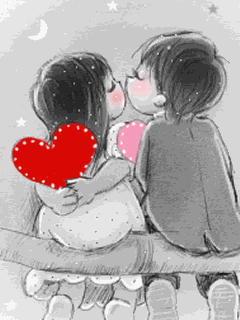 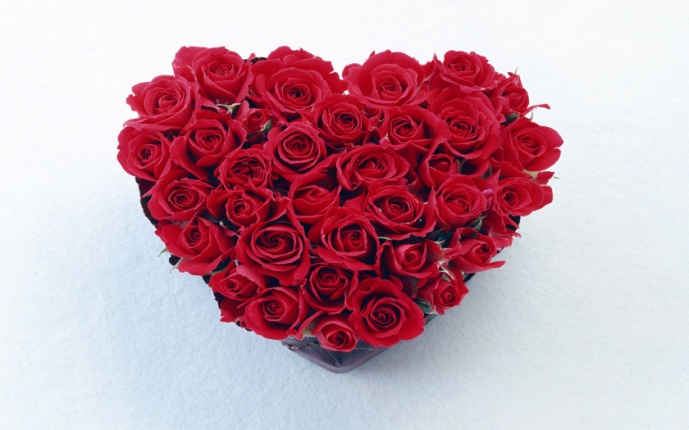 Prijatelji
postaju značajniji u životu mladih
 zajednički interesi i razgovori 
 zbog straha od gubitka prijatelja pokušavaju sve više pratiti njihovo ponašanje
 zbog lošeg društva ulaze u probleme 
 dobri prijatelji cijene našu osobnost i naše osobine
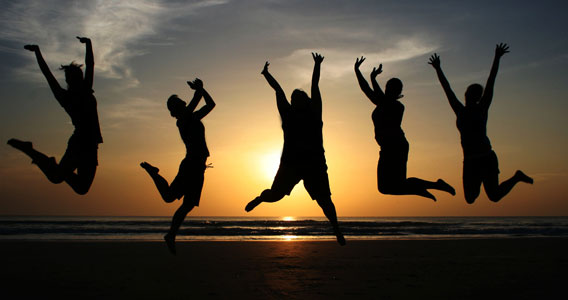 Ovisnosti
ovisnost je duševno i tjelesno stanje 
koje nastaje međudjelovanjem živog organizma i sredstva ovisnosti.
zbog lošeg društva mladi ulaze u probleme i nerijetko postaju ovisni o alkoholu, cigaretama ili drogama
 alkoholizam- kronična ovisnost o alkoholu, dolazi do ciroze jetre, srčanih bolesti, bubrežnih bolesti, te psihičkog poremećaja 
 često dolazi do prometnih nesreća
cigarete- glavni uzročnici raka bronha i pluća, te drugih organa
 ukoliko nisu aktivni pušači, velik broj mladih je izložen pasivnom pušenju 
 droga- konzumiranje droge utječe na fizičko i psihičko stanje 
 dolazi do velike ovisnosti i teško se odviknuti
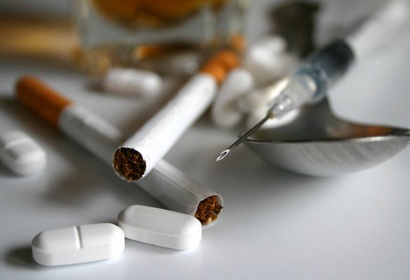 Sukobi s roditeljima
žele dokazati da su u pravu 
 kada su nezadovoljni i nesigurni, često se iskaljuju na roditeljima 
 mladi imaju različita mišljenja od svojih roditelja
žele biti u centru pažnje
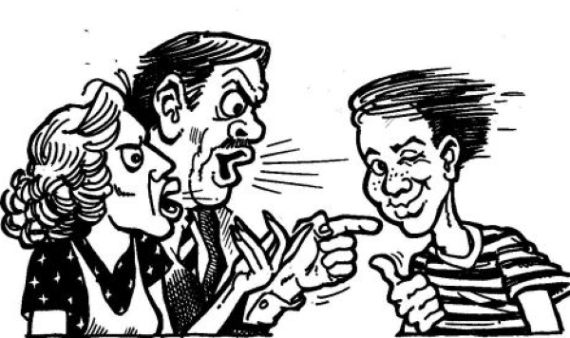 Zaključak
Mladi bi se trebali savjetovati s roditeljima o svojim problemima.
Trebali bi pronalaziti prave prijatelje koji će ih cijeniti onakvima kakvi jesu.
Ne bi trebali ulaziti u loše društvo zbog posljedica.
Trebali bi shvatiti da izgled ne čini ljude privlačnima.
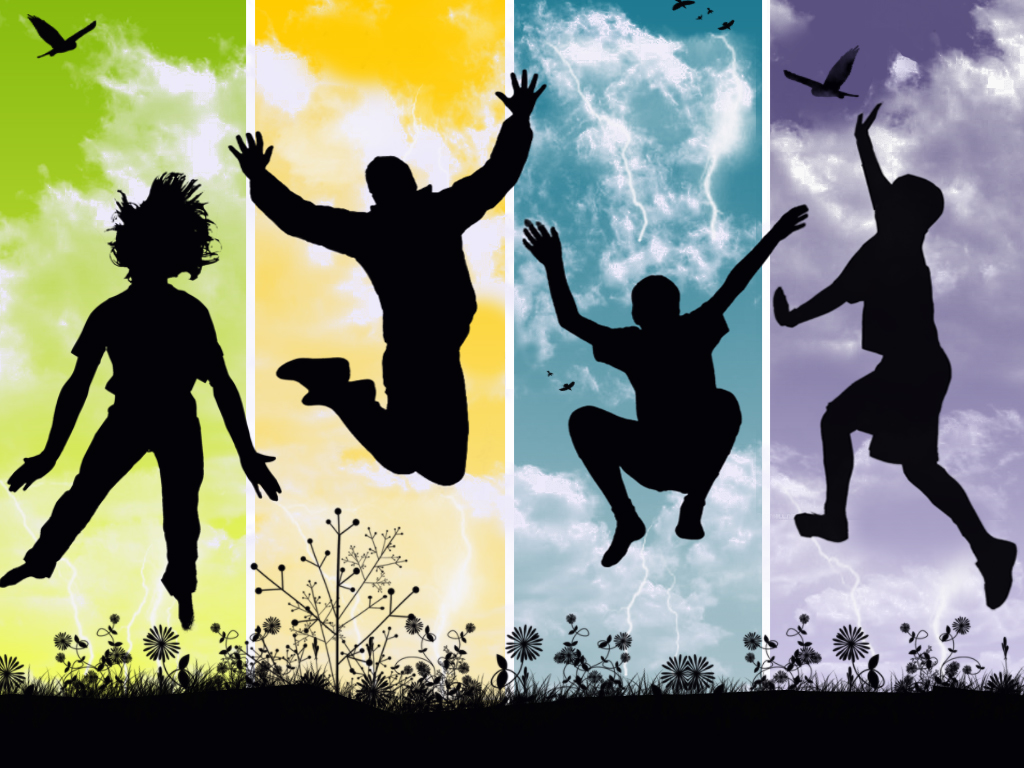 Literatura
Izvori: 
Banović, A.,Buljan, I., Petrač, T. (2009)Udžbenik biologije za osmi razred osnovne škole. Zagreb, Hrvatska: Profil.
 http://hr.wikipedia.org/wiki/Alkoholizam
http://hr.wikipedia.org/wiki/Pu%C5%A1enje#Posljedice_pu.C5.A1enja_na_organizam
http://www.unizd.hr/portals/27/pdf/letak_ovisnost.pdf
 http://bs.wikipedia.org/wiki/Droga
[Speaker Notes: -godina izdanja udžbenika?]